1st Workshop on Memory-Centric Computing:Logistics
Geraldo F. Oliveira
https://geraldofojunior.github.io
ASPLOS 2025
30 March 2025
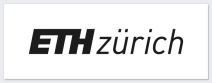 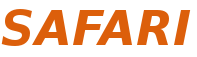 Brief Self Introduction
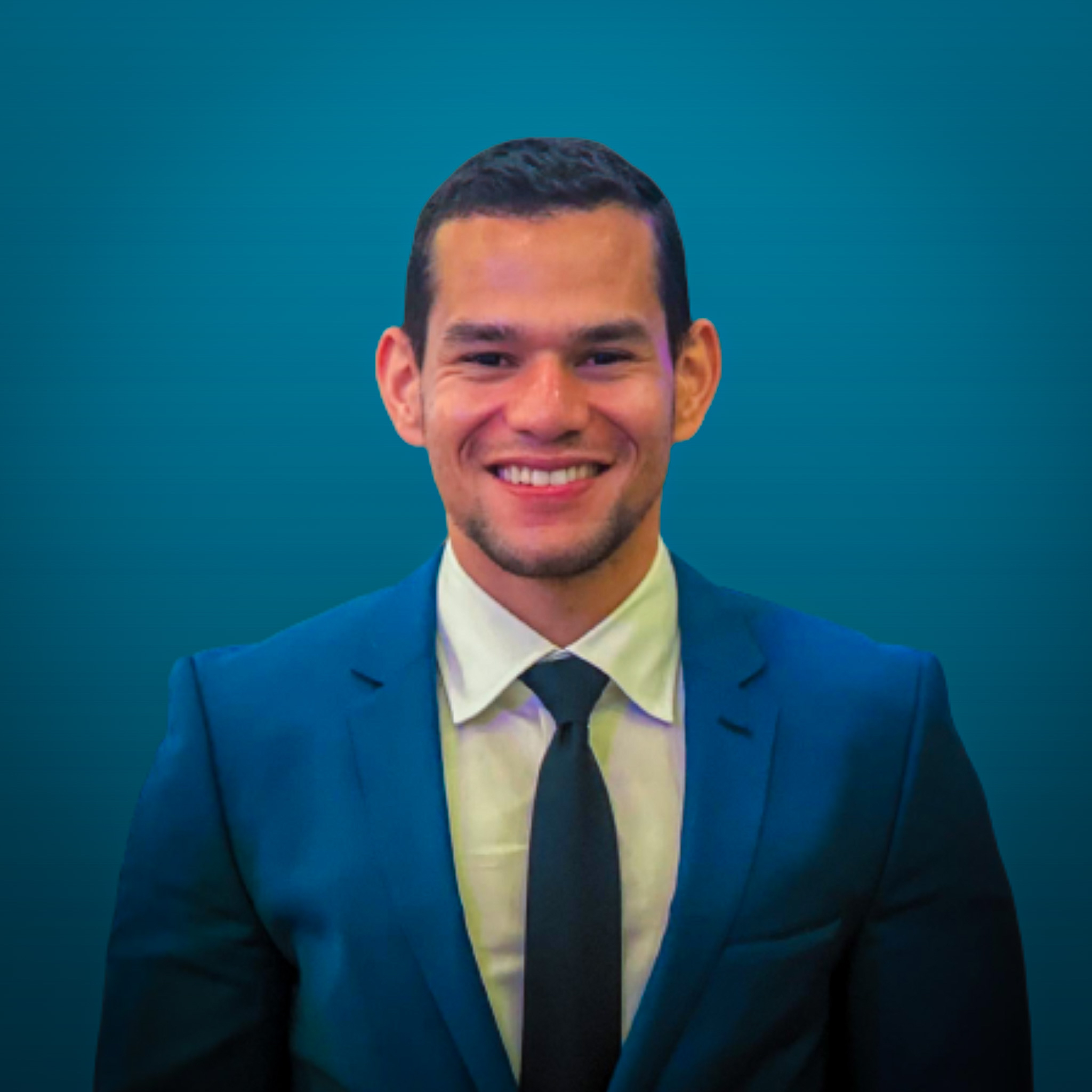 Geraldo F. Oliveira 
Researcher @ SAFARI Research Group since November 2017
Very soon, I will defend my PhD thesis, advised by Onur Mutlu
I am in the job market for industry positions 
https://geraldofojunior.github.io/
geraldofojunior@gmail.com (Best way to reach me)
https://safari.ethz.ch


Research in:
Computer architecture, computer systems, hardware security
Memory and storage systems
Hardware security, safety, predictability
Fault tolerance
Hardware/software cooperation
…
2
Get the Materials Online
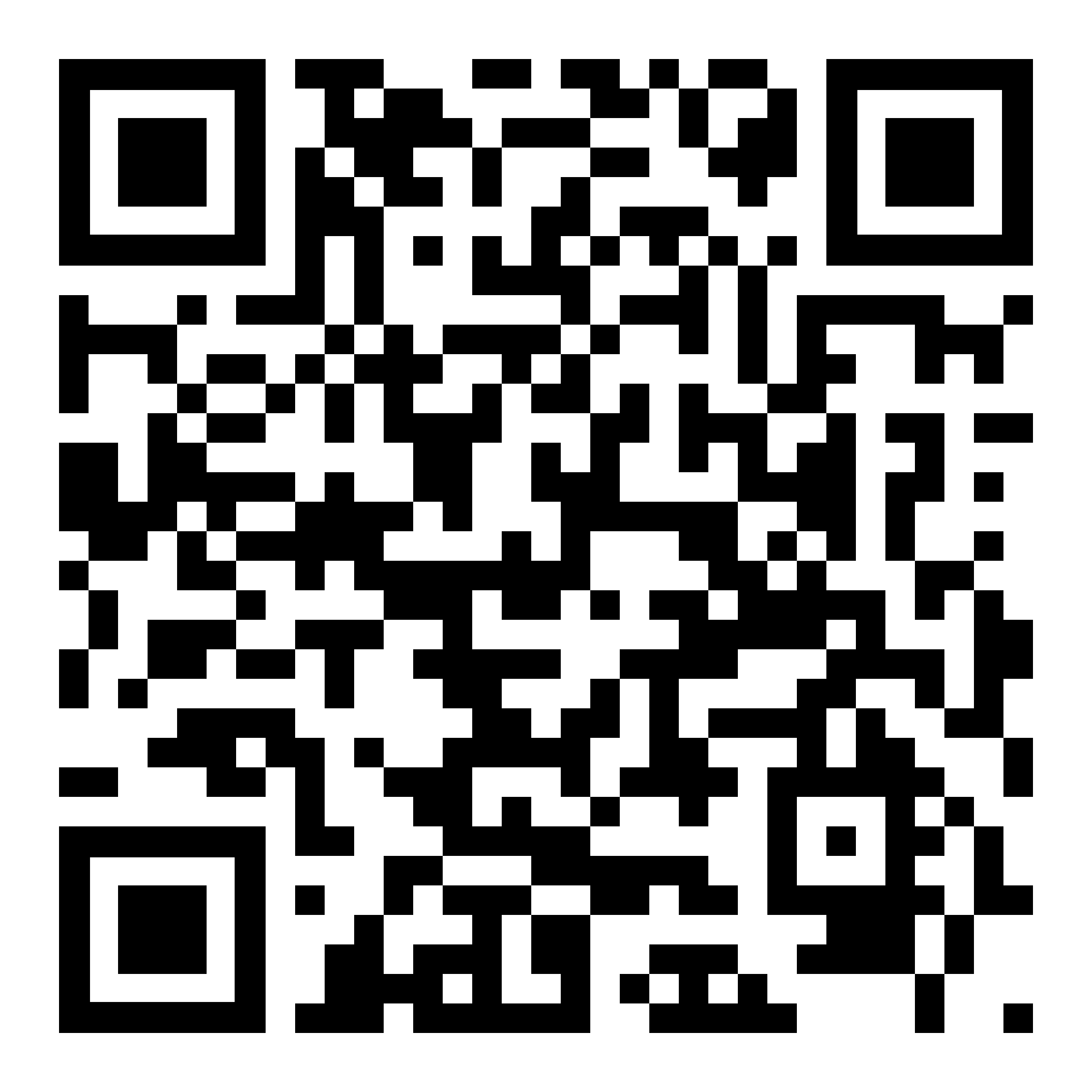 https://events.safari.ethz.ch/asplos25-MCCSys/doku.php
3
Organizers
Geraldo F. Oliveira 
Researcher @ SAFARI Research Group since November 2017
I am in the job market for industry positions 
https://geraldofojunior.github.io/
Dr. Mohammad Sadrosadati
Senior Researcher and Lecturer, SAFARI @ ETH Zürich 
https://scholar.google.com/citations?user=-mHpDvAAAAAJ  
Ataberk Olgun 
PhD Candidate, SAFARI Research @ ETH Zürich 
https://ataberkolgun.com/  
Prof. Onur Mutlu
Professor of Computer Science at ETH Zurich
https://people.inf.ethz.ch/omutlu/index.html
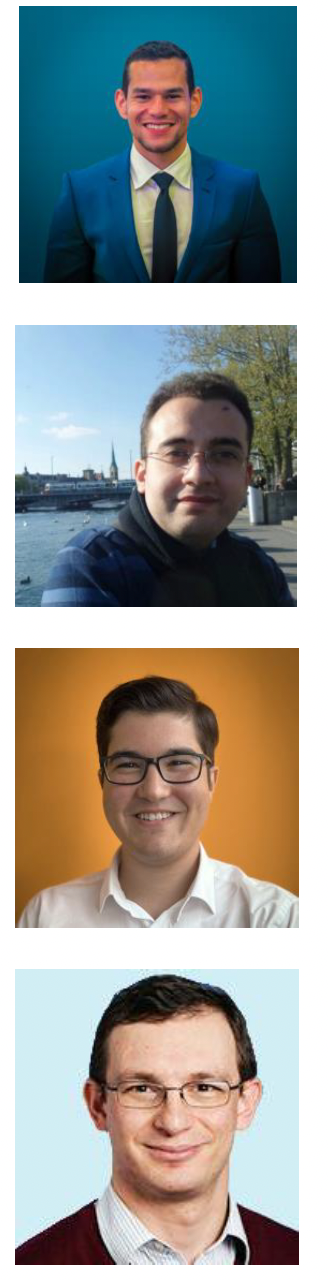 4
Agenda Tutorial (Morning)
Prof. Onur Mutlu:Recent Advances in Processing-in-DRAM

Processing-Near-Memory Systems: Developments from Academia & Industry
Programming Processing-Near-Memory Systems
Coffee Break
Processing-Using-Memory Systems for Bulk Bitwise Operations
Dr. Mohammad Sadr: Processing-Near-Storage & Processing-Using-Storage
Infrastructure for PIM Research & Research Challenges
Lunch
5
Agenda Workshop (Afternoon)
Hamid Farzaneh (TU Dresden):CINM (Cinnamon): A Compilation Infrastructure for Heterogeneous Compute In-Memory and Compute Near-Memory Paradigms
Theocharis Diamantidis (National Technical University of Athens):Harnessing PIM Techniques for Accelerating Sum Operations in FPGA-DRAM Architectures
Krystian Chmielewski (Huawei Warsaw Research Center):Pitfalls of UPMEM Kernel Development
Coffee Break
Yintao He (UCAS):PAPI: Exploiting Dynamic Parallelism in Large Language Model Decoding with a Processing-In-Memory-Enabled Computing System
Yufeng Gu (University of Michigan): PIM Is All You Need: A CXL-Enabled GPU-Free System for Large Language Model Inference
Dr. Christina Giannoula (University of Toronto):PyGim: An Efficient Graph Neural Network Library for Real Processing-In-Memory Architectures
6
Next PIM Workshops (I)
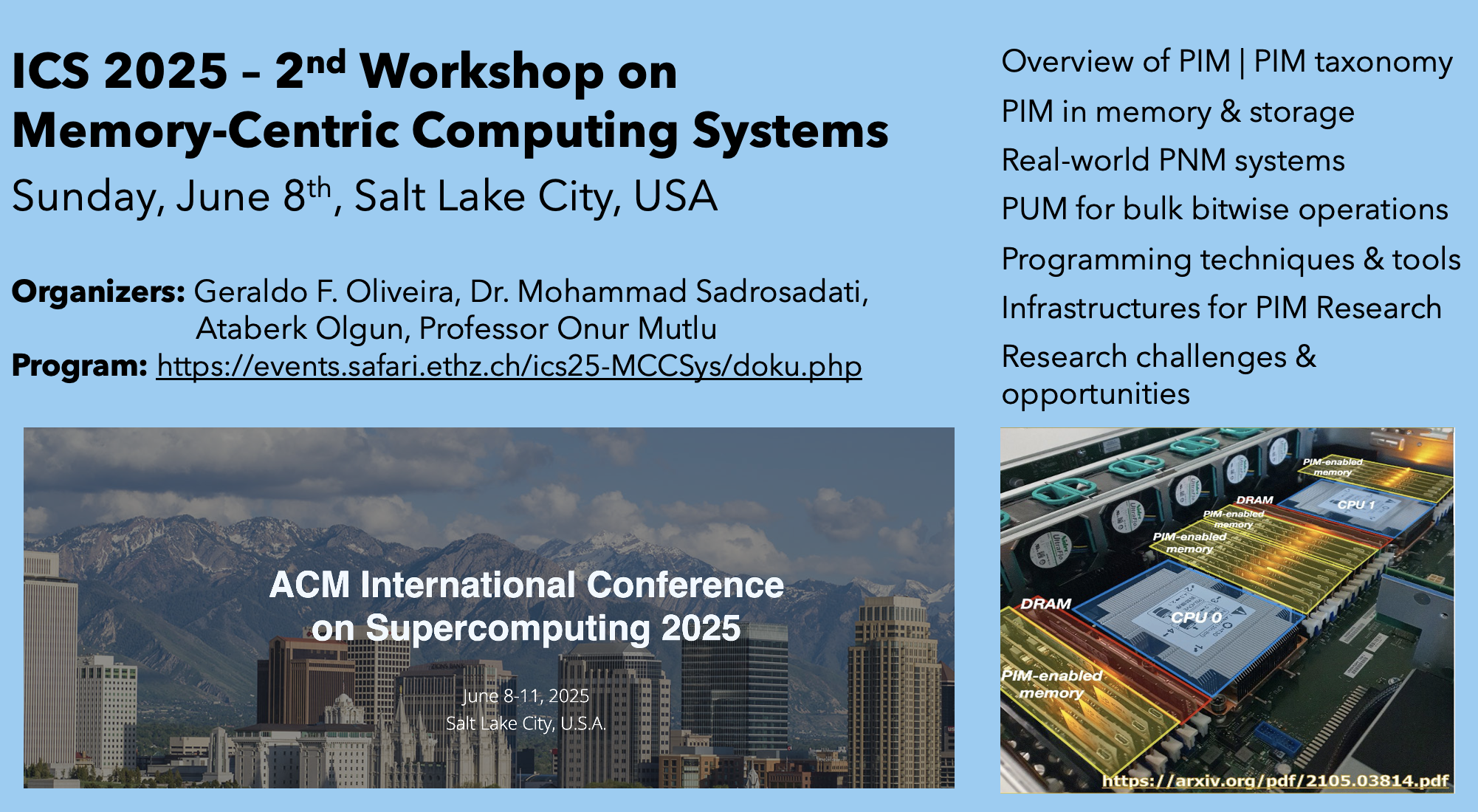 https://events.safari.ethz.ch/ics25-MCCSys/doku.php
7
Next PIM Workshops (II)
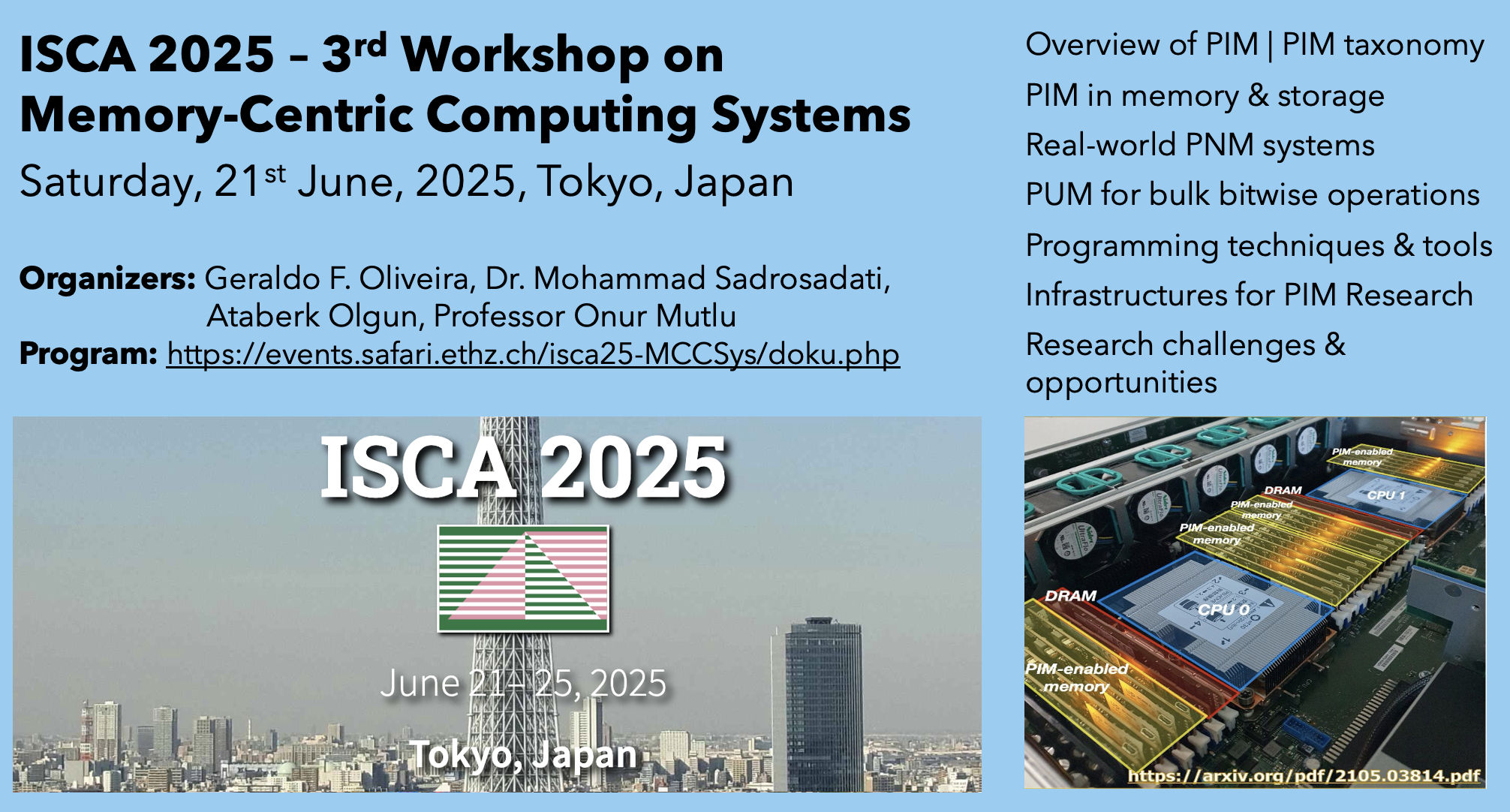 https://events.safari.ethz.ch/isca25-MCCSys/doku.php
8
1st Workshop on Memory-Centric Computing:Logistics
Geraldo F. Oliveira
https://geraldofojunior.github.io
ASPLOS 2025
30 March 2025
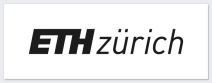 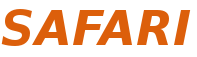